How to reset your password for Employer On Demand ESS
Go to URL/Link:  https://selfservice.employerondemand.com/?PL=20171358 
In the main page Type your username  and click “Forgot Password”.
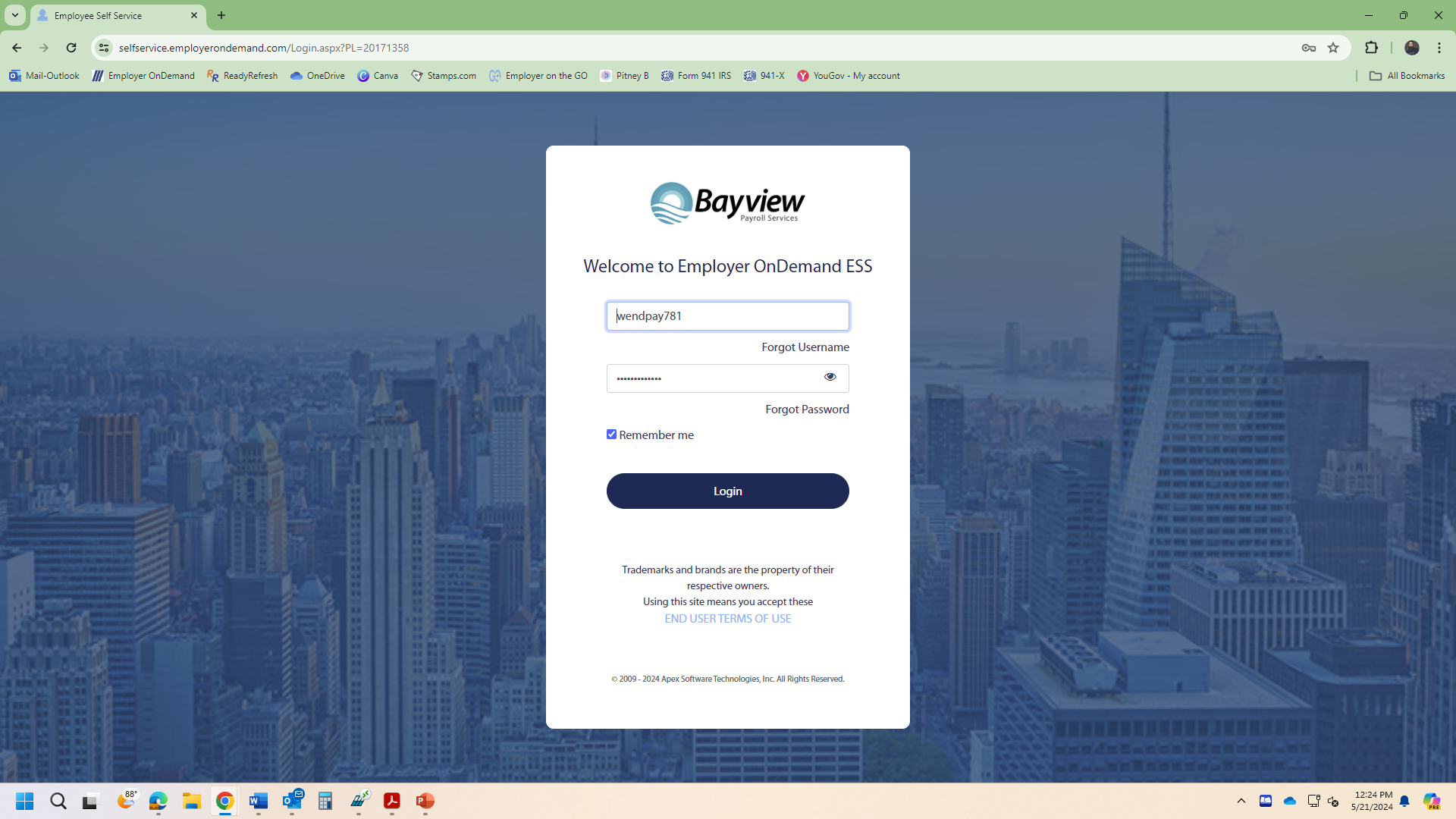 Type your username again and then type the characters  you see in the box below. 
Then click “Submit”.
An email will be sent with a link to reset your Password.
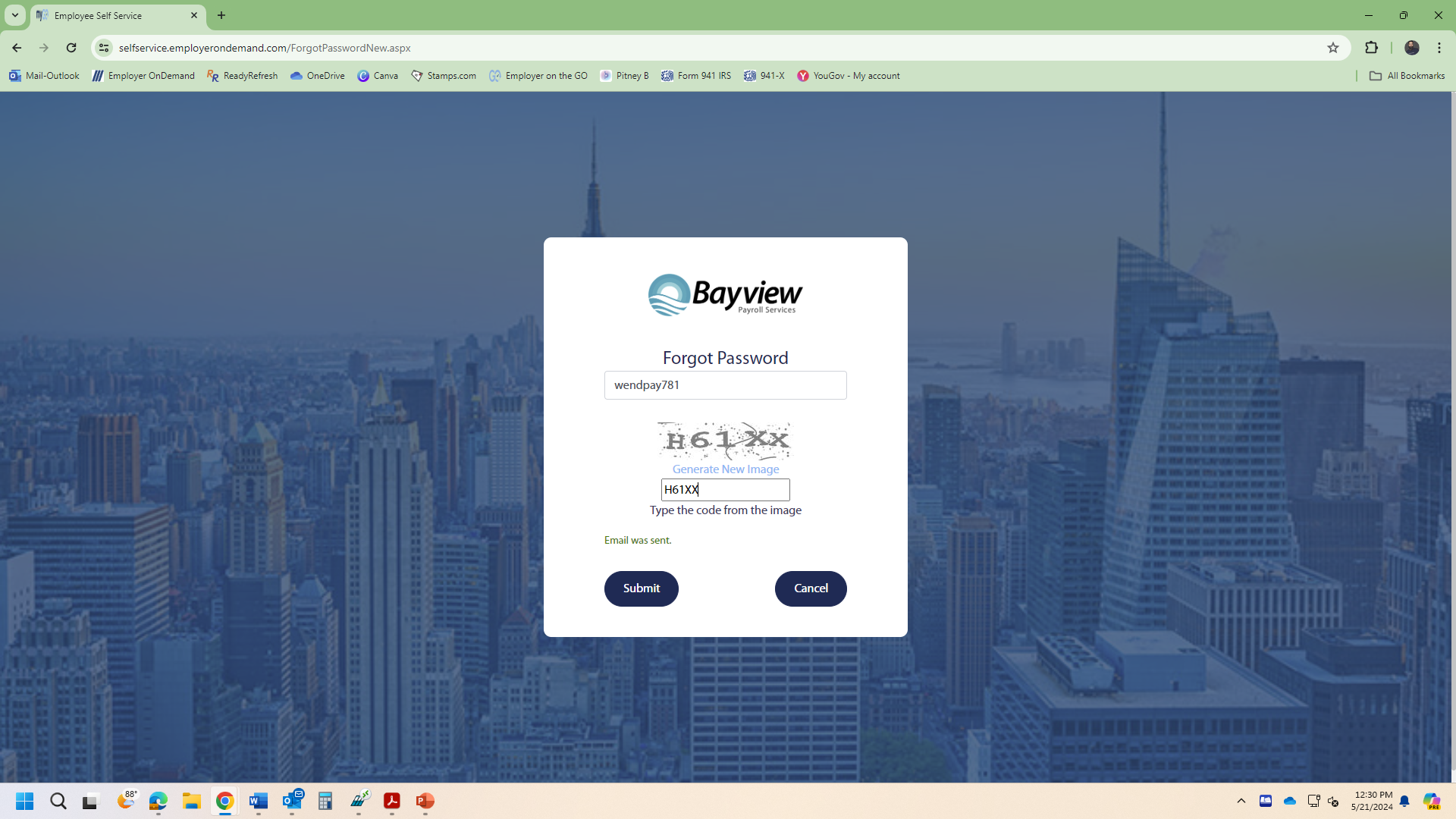 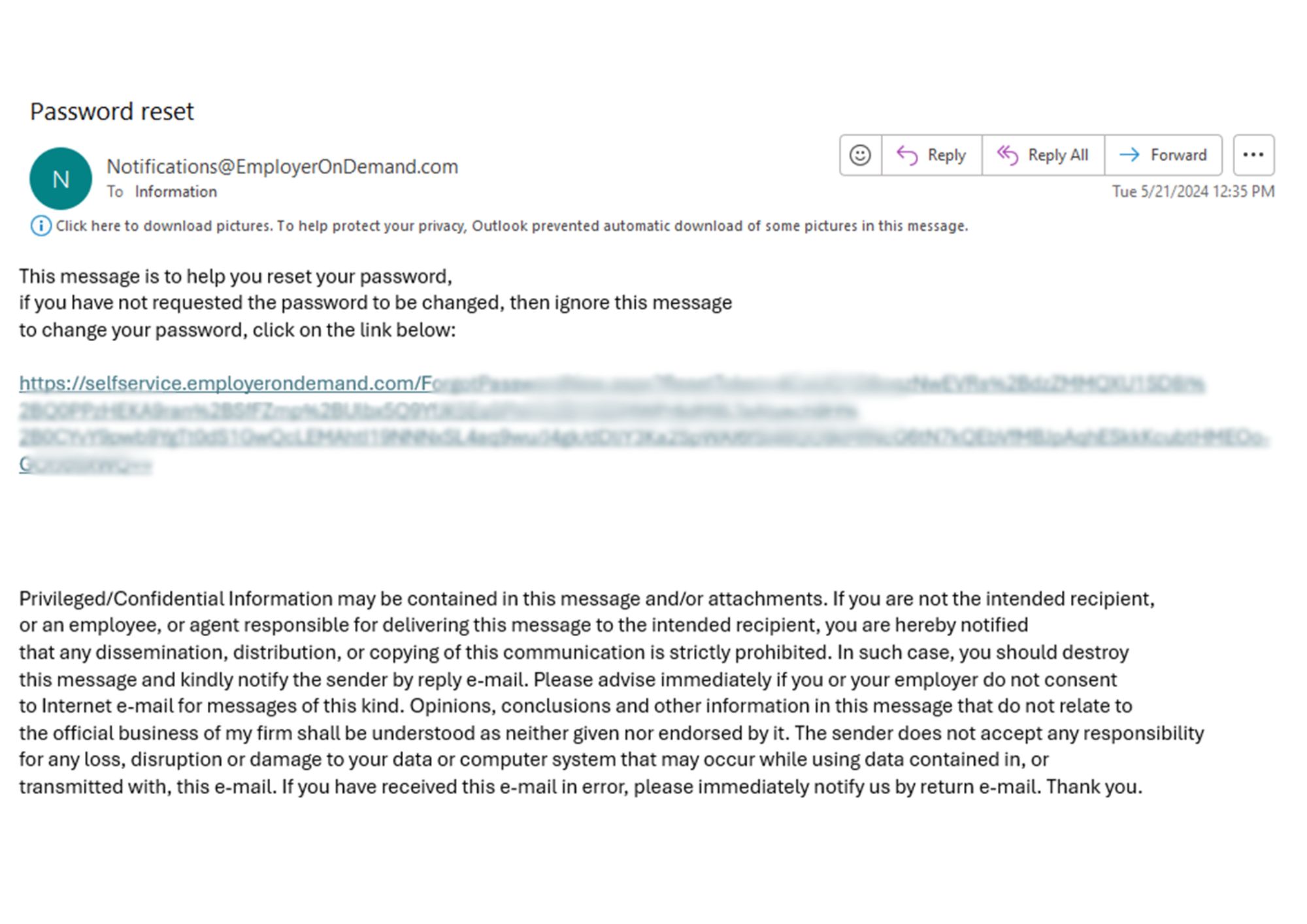 Click on the link on the email sent by the system. This will take you to a password page.
Type your username again and the characters you see on top.
Then answer the security questions that had been previously selected by you. 
Click “Submit”
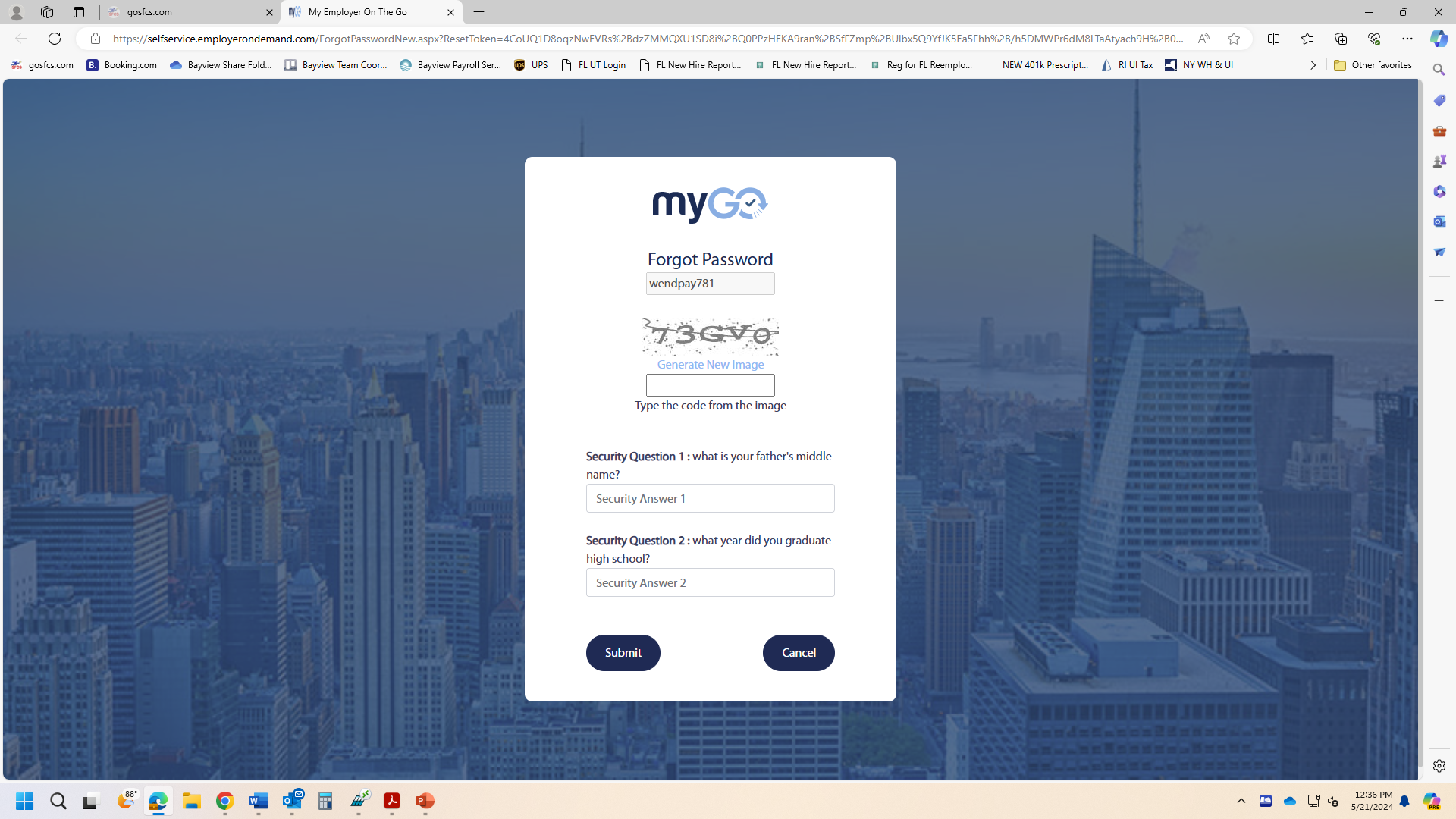 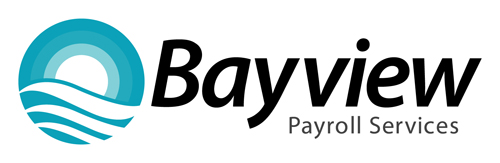 This will take you to the main page of your Profile where you can view, download or print your paystubs.
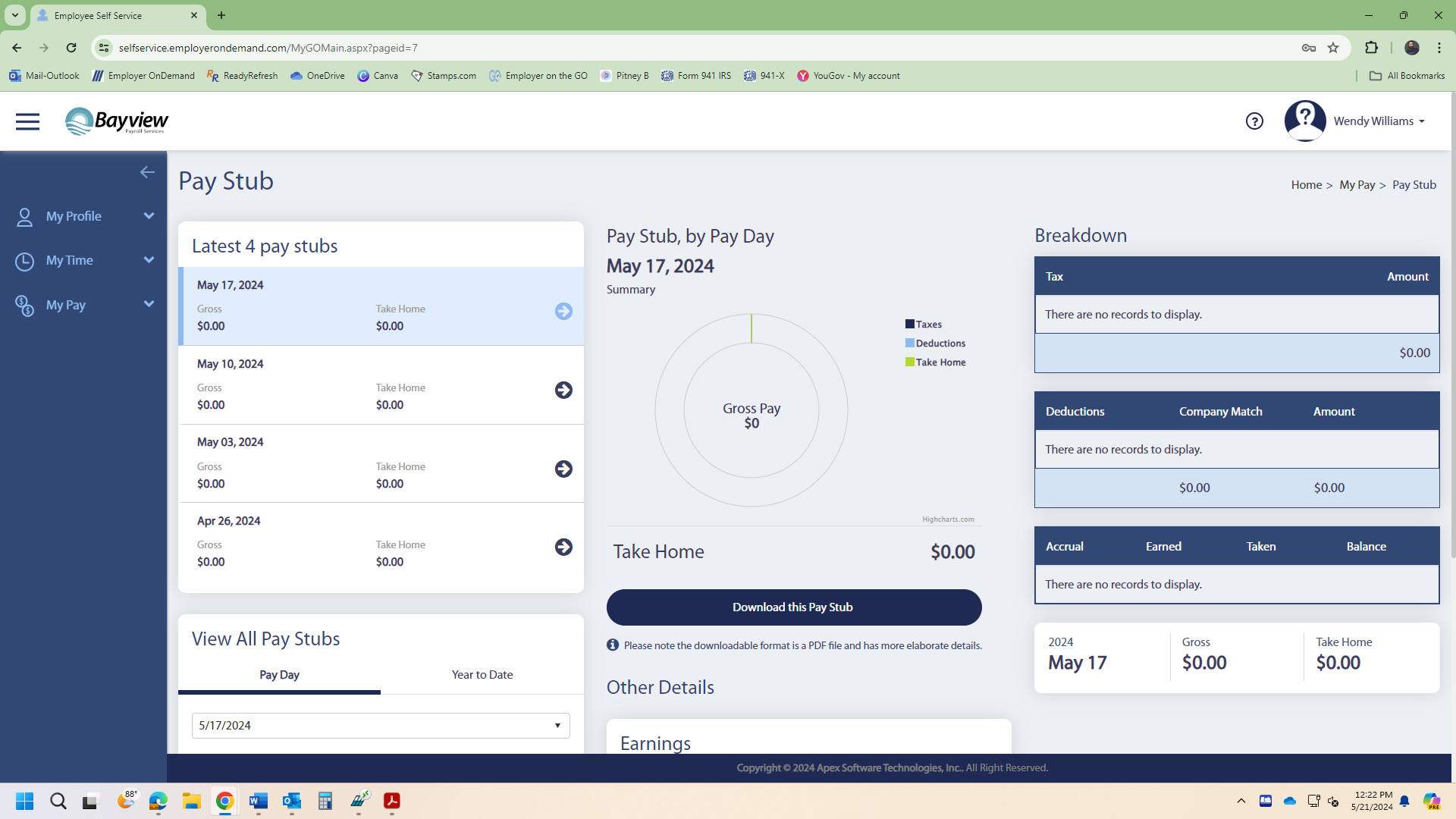